讓我們童在一起學情緒
志工家長Iris Chen 分享資料來源:慈濟大愛電視台「當我們童在一起」兒童節目
情緒有哪幾種呢？
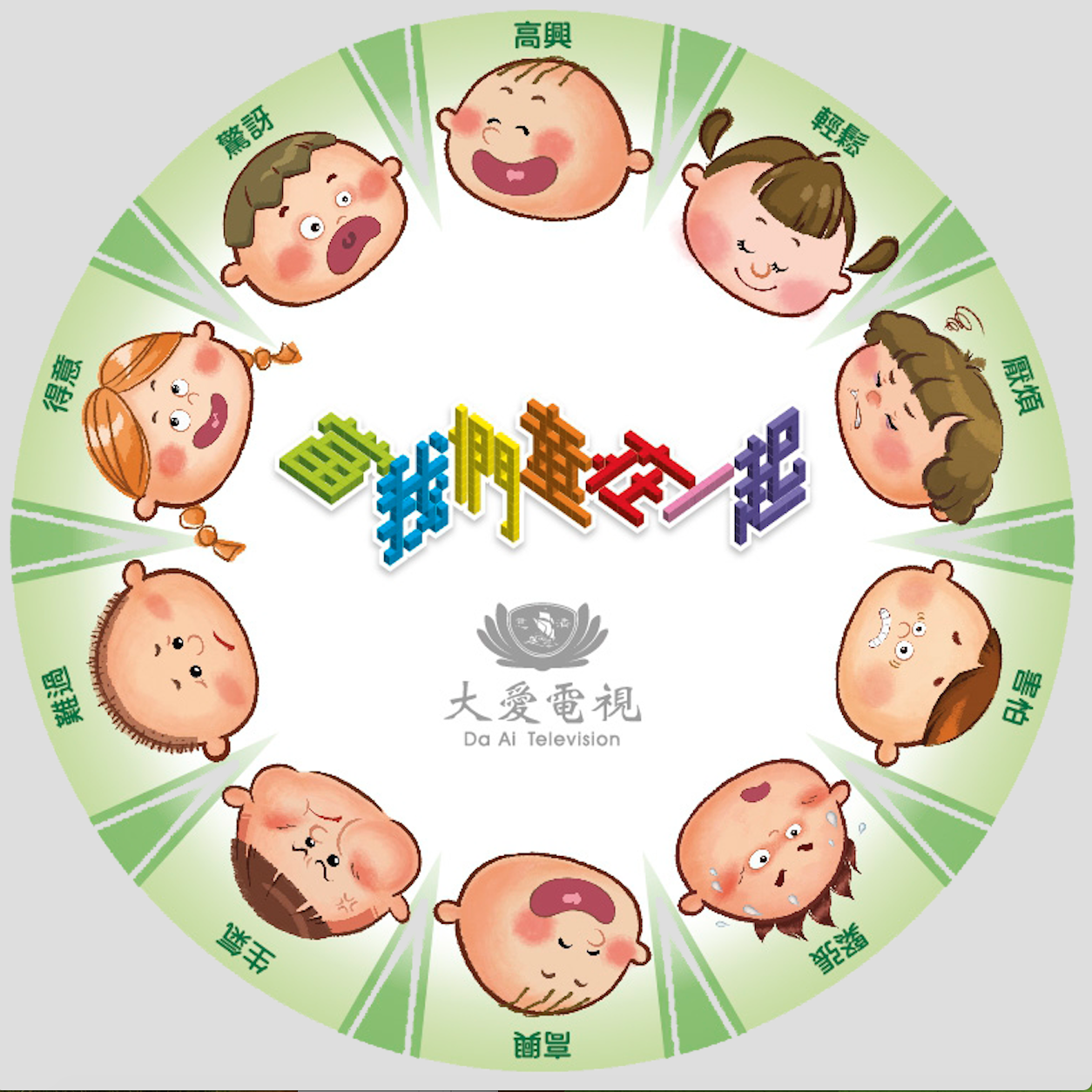 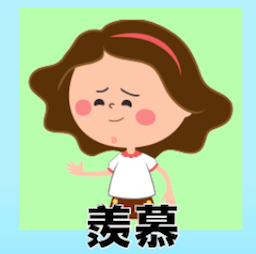 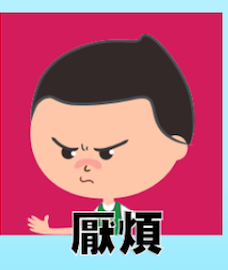 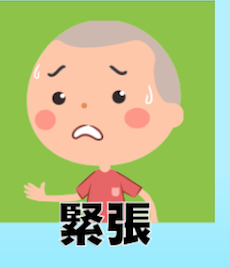 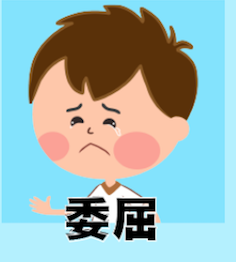 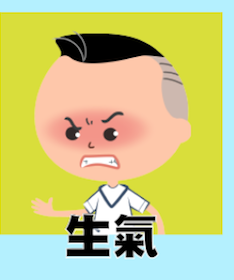 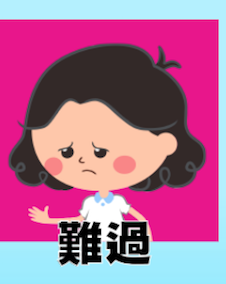 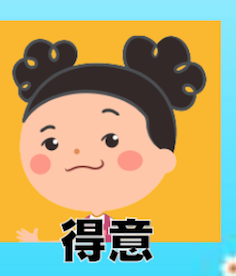 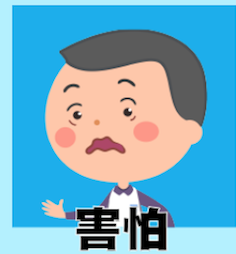 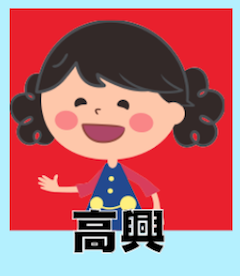 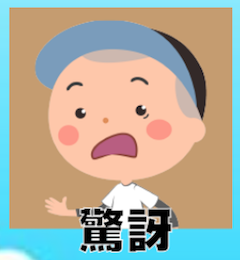 情緒管理 EQ
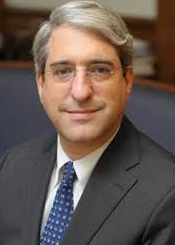 心理學家彼得‧沙洛維(1997)
（Peter Salovey）:ＥＱ包括下列五項能力：
瞭解自己的情緒
管理自己的情緒
EQ
處理人際關係
自我激勵
瞭解他人
的情緒
情緒感受沒有對錯，只是情緒表達恰當與否
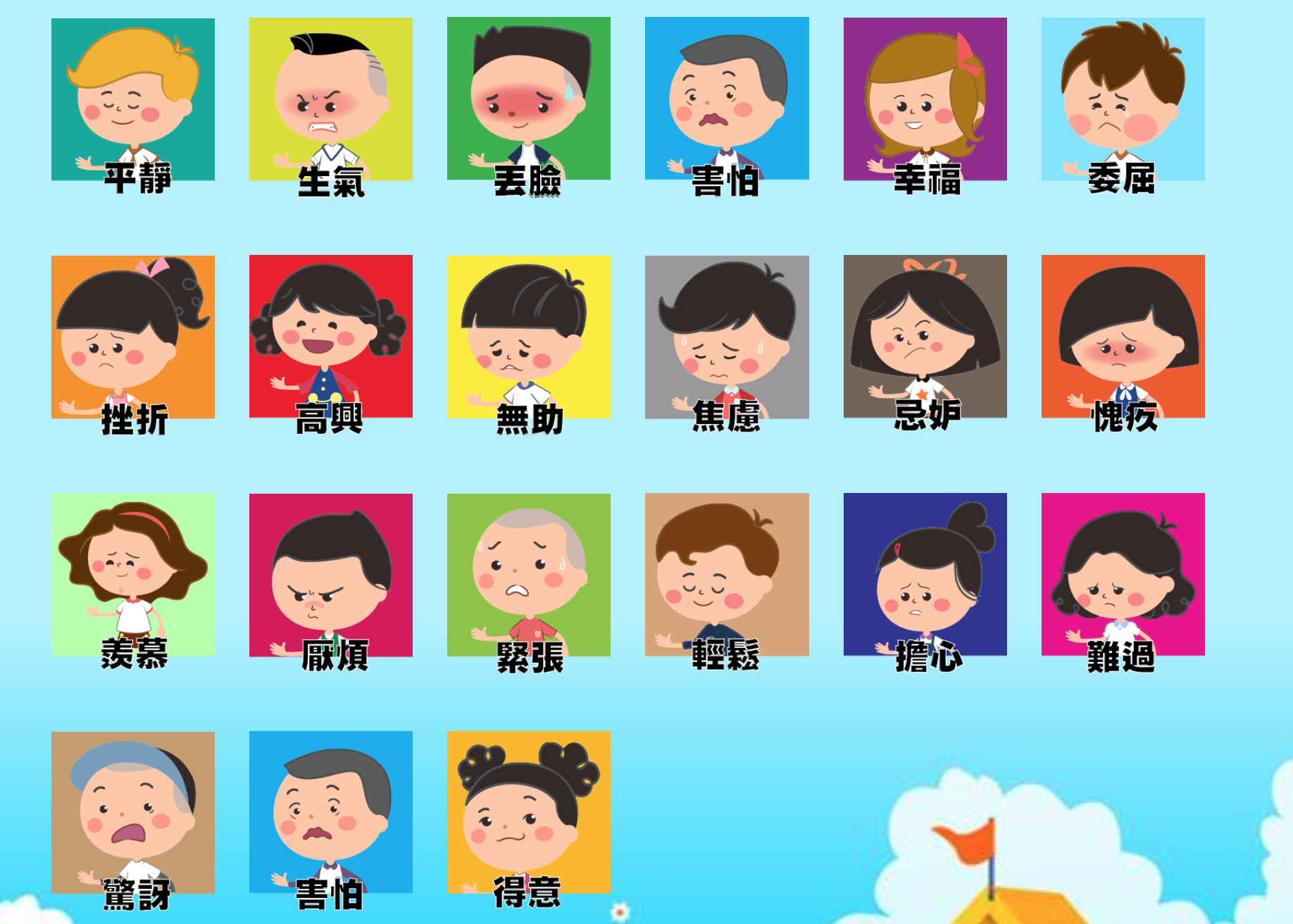 v.s. 情緒管理 EQ
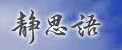 煩惱非因別人造成，
而是自己的心招惹的；
煩惱從心起，
也要從心滅。
內心若不調和，
待人接物時就易
發生衝突。
EQ
以簡單的道理與人相處，日子就會過得很自在；若太複雜，就會惹來滿心煩惱。
以歡喜心面對境界，培養善解，就不易被境界誘導而好發脾氣。
每個人都有不同的
臉孔及習氣，相處時
要互相尊重，
互相包容。
大愛台製作「當我們童在一起」
《當我們童在一起》是全臺第一個情緒教養的兒童節目。以「情緒教育」與「問題解決能力」為主軸，擴及品格力、生活力、學習力的養成，更涵蓋了現代孩子不可或缺的基本能力。
情緒EQ教育專家楊俐容博士：
20
80
（        ）%IQ + （        ）%EQ＝成功
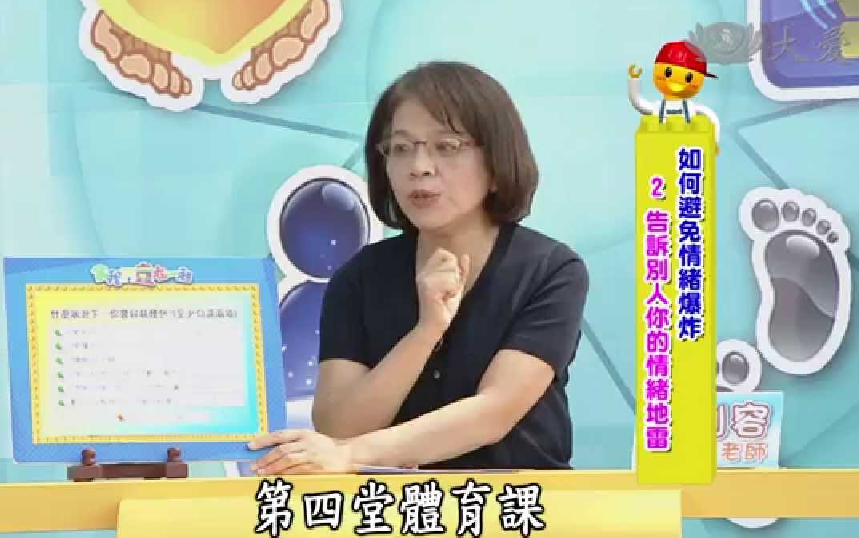 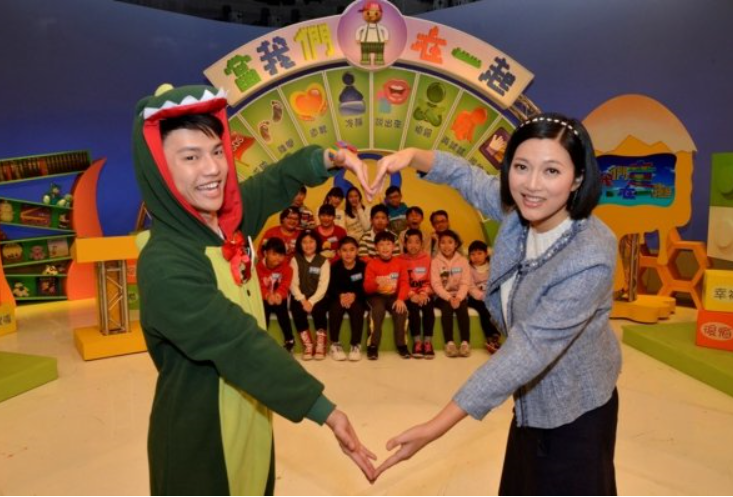 一臺首播：週二 17:30　
        重播：週三 09:20 
二臺首播：週二 18:00 　 　　重播：週三 06:30　週六 17:30
[Speaker Notes: 大愛電視的兒童節目有口皆碑，是最適合親子收看的節目，今年電視金鐘獎入圍名單揭曉，在兒童少年節目方面，入圍有「小主播看天下」、「 生活裡的科學」及「地球的孩子」；「唐朝小栗子」入圍了動畫節目獎。在個人獎方面，王伯源/陳瑋薇以「生活裡的科學」、方菊雄以「呼叫妙博士」及洪菱蔚/王伯源以「當我們童在一起」，入圍兒童少年主持人獎。總共7項，可謂大放異彩。
近年來EQ對於個人成就的影響受到相當的重視Goleman
於1995年提出「情緒智商」一詞，強調人生成就最多
只有百分之二十可以歸因於其「智力商數」(簡稱IQ) 
的高低，而其餘百分之八十則受到其他諸多因素的影
響，情緒智力就是其中重要的因素。若干研究更證
明，情緒智力較高的人在各個領域都較佔優勢，成功
的機會也相對較高。

十年來，類似的「情緒教育」課程，楊俐容已在北台灣為教師和家長講授過近千場，並於近四十所小學推展EQ教育課程活動，受惠學童超過五萬名。
台大心理學研究所畢業的楊俐容，從事EQ推廣教育已經十五年，從學術專業走入社區服務，以民間的力量，與勇源教育發展基金會合作完成了整套的情緒教育課程，出版了四本書，成為台灣最重要的兒童情緒教育推手。
大愛電視臺《當我們童在一起》節目，是全臺電視節目中第一個情緒教養的兒童節目。節目以「情緒教育」與「問題解決能力」為主軸，擴及品格力、生活力、學習力的養成，更涵蓋了現代孩子不可或缺的基本能力。 為了兼具活潑與實用性，節目特地創造了兩座大型學習輔具，「情緒臉譜」與「行動輪盤」，幫助孩子經由情境演練與實作執行，從體驗當中學習。除此之外，節目中廣邀各領域的專家運用遊戲、討論的方式，讓孩子可以經過觀賞、操作、練習，慢慢在大腦前額葉裡建構起這些能力。不只如此，因應現代人忙碌的生活步調，以及增加收視方便性，節目不僅在有線電視與高畫質HD頻道播出，更出版DVD、音樂歌曲CD結集節目精彩內容，讓關心子女的父母可以將各界專家帶回家，隨時隨地與您全家「童」在一起，陪伴您全家一起成長茁壯，使孩子未來更具競爭力。


高智商不等於高成就

  一般人認為高智商等於高成就，人生路上無往不利，但人生成就至多只有百分之二十歸諸於IQ，百分之八十則受其他因素影響，其中最重要的就是情緒智商即所謂的EQ 。

重新界定「聰明」
  
 事實上EQ較IQ更能預測個人未來之成敗。學者研究發現，IQ幫你找到工作而EQ助你升遷，  諸多證據顯示，EQ較高的人在人生各領域都較佔優勢，無論在學業成就,職場表現,家庭經營,人際關係成功機會都比較大。此外，高EQ者通常對生活較滿意，較能維持積極的人生態度 。]
01’:24”~10’:30”
[Speaker Notes: https://www.youtube.com/watch?v=MrRFJFYgR9A&t=36s]
無法接受讚美的原因
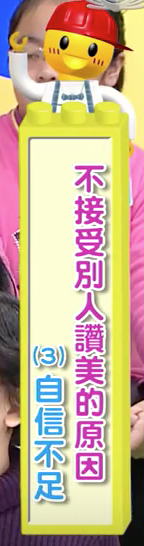 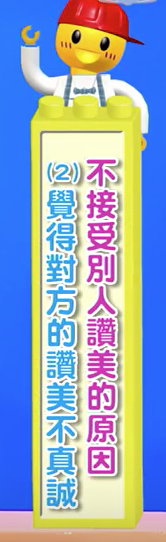 13’:55”~15’:46”
[Speaker Notes: https://www.youtube.com/watch?v=MrRFJFYgR9A&t=36s]
回應他人讚美的方法
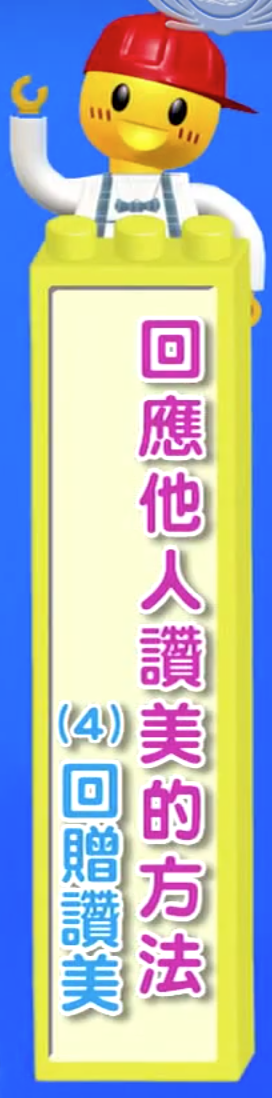 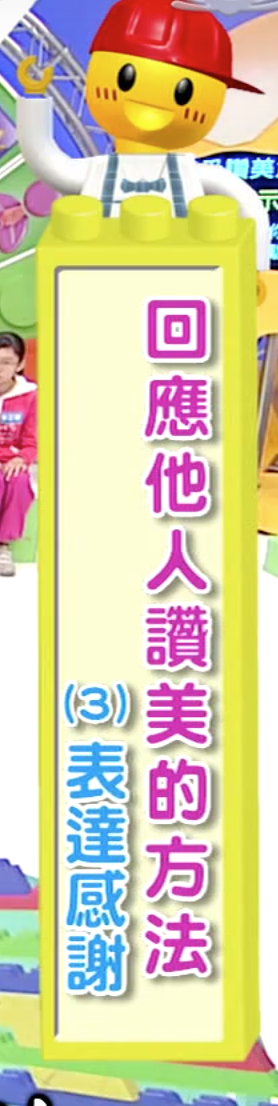 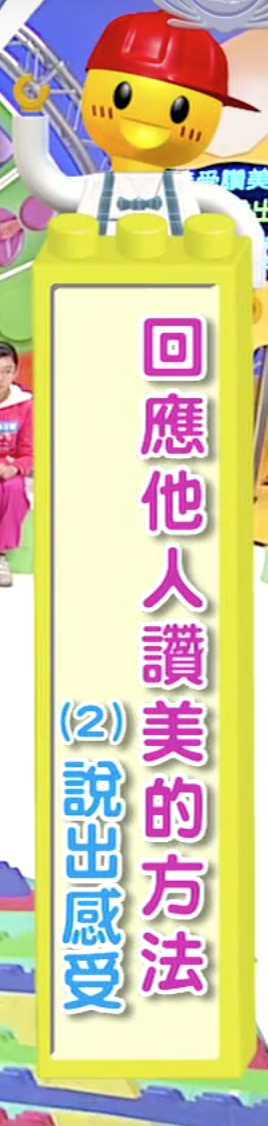 請翻開學習單第8頁，讀完八個問題，並且在第九頁每個問題中ABCD四個選項中打勾
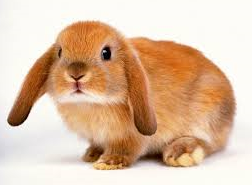 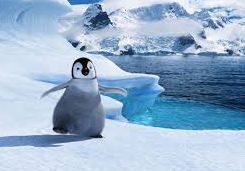 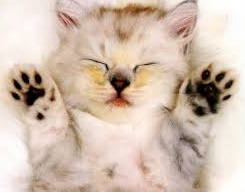 教孩子自信地接受讚美
獅子型的小朋友：
有自信，自尊心對他們很重要
已經會開心接受讚美
請學會「接受讚美三要訣」：
表達感謝
說出感受
回贈讚美
教孩子自信地接受讚美
企鵝型的小朋友：
謹慎保守是他們的特色
但有些過度謙虛反而傷到讚美他們的人
除「接受讚美三要訣」外要另坦然接受讚美。
「接受讚美三要訣」
表達感謝
說出感受
回贈讚美
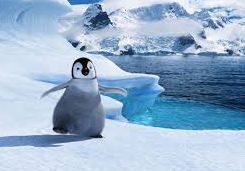 教孩子自信地接受讚美
兔子型的小朋友：
有想法、堅持己見是他們的特色
除教他們「接受讚美三要訣」外需再教他們分辨不真誠的讚美。 
「接受讚美三要訣」 ：
表達感謝
說出感受
回贈讚美
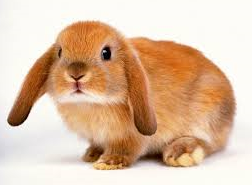 教孩子自信地接受讚美
貓咪型的小朋友：
溫和安靜是他們給人的第一印象
有時會自信不足。
除教他們「接受讚美三要訣」 外須另教他們練習自然放鬆地回應別人的讚美。 
「接受讚美三要訣」 ：
表達感謝
說出感受
回贈讚美
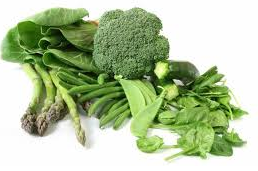 幫助情緒鎮定的食物
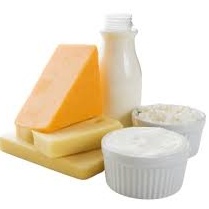 豆類
綠色蔬菜
奶製品
水果
五穀類
植物油脂
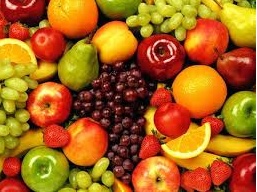 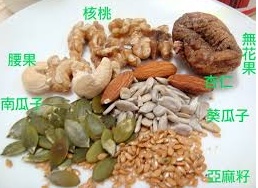 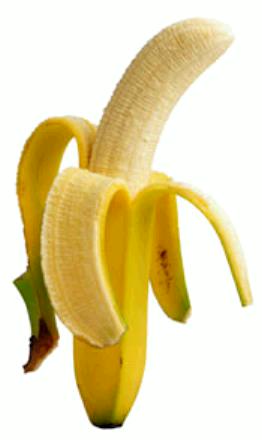 [Speaker Notes: 聯合國氣候變遷主席、諾貝爾獎得主：生產1公斤 牛肉，排放36.4公斤 的二氧化碳]
生活實踐- 學習單第7頁
只要你練習運用過今天所學到的情緒管理技巧
  
          ”大方接受讚美”

把它填入學習單中之第七頁 , 並且來跟老師領取情緒貼紙

學期末我們會統計哪位同學獲得最多情緒貼紙喔！
生活實踐
正向情緒﹝開心、滿足、興奮﹞
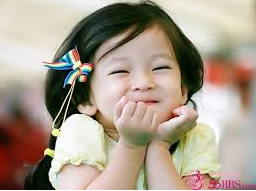 正向情緒多的孩子 ：
有較多好奇心和創意
對環境或資訊是保持較開放的態度
與他人的互動較多，也比較願意對人伸出援手。
正向情緒的人在創造性問題解決任務上有較好的表現。
負向情緒﹝生氣、害怕、焦慮﹞
負向情緒多的孩子 ：
注意力會較受侷限。
會將事情解釋為缺乏愉悅感。
較容易中止正在進行的任務。

應培養陶冶性情的興趣，如運動、繪畫、音樂等。
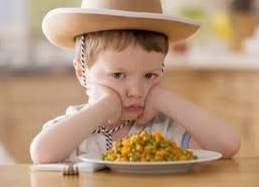